Wolfgang Amadeus Mozart
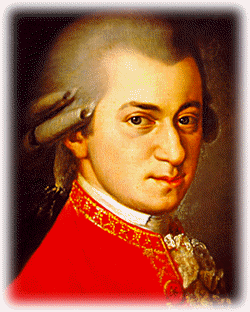 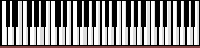 ŽIVLJENJEPIS
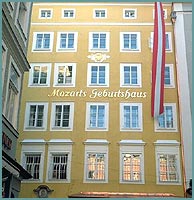 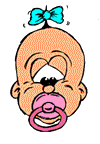 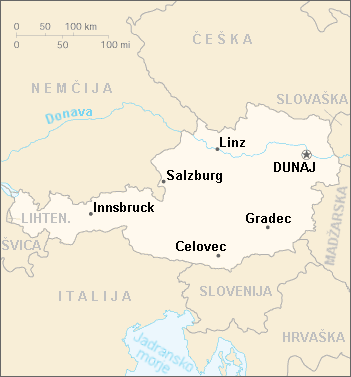 *1756
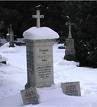 +1791
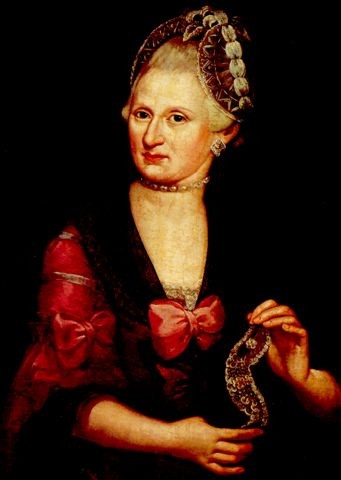 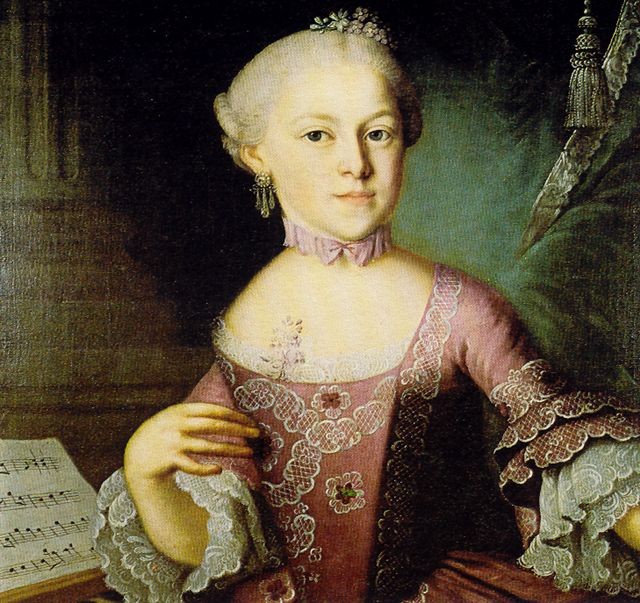 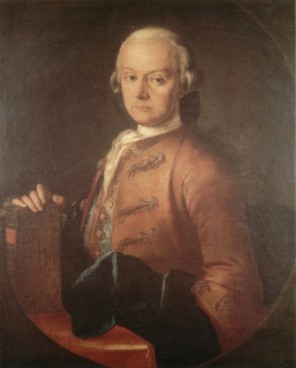 Mozartova sestra Ana
Mozartova mama
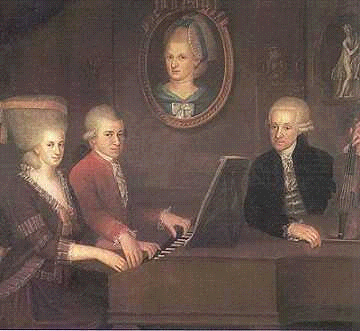 Mozartov oče Leopold
Družina Mozart
Mozartovo otroštvo
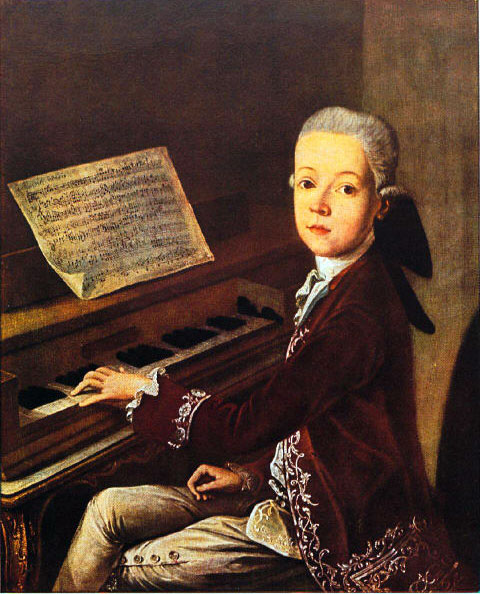 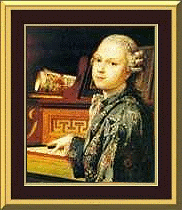 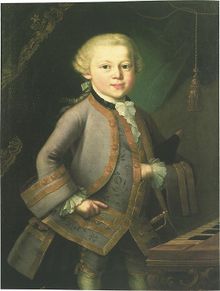 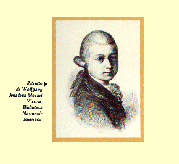 Mozartovi portreti
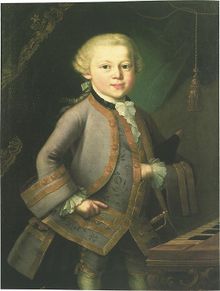 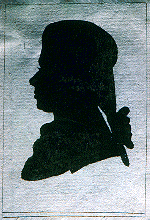 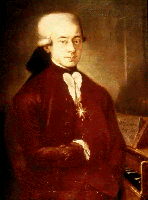 1763 Pietro Antonio Lorenzoni
1777 Avtor neznan(z zlato ostrogo)
1785 Hieronymus Löschenkohl (litografija)
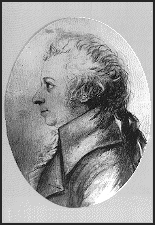 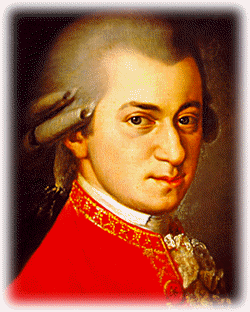 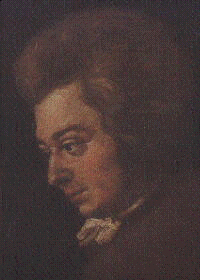 1789 Doris Stock (srebrna igla)
1819 Barbara Krafft (olje)
?1789 Joseph Lange (nedokončano)
Dela
Opere  (21; Beg is Seraja (1782); Figarova svatba (1786); Don juan (1787); Cosi fan tutte (1790);Čarobna piščal (1791))
Koncerti (25 klavirskihm 7 violinskih, 11 za druge instrumente)
komorna glasba (trii, godalni kvarteti, kvinteti)
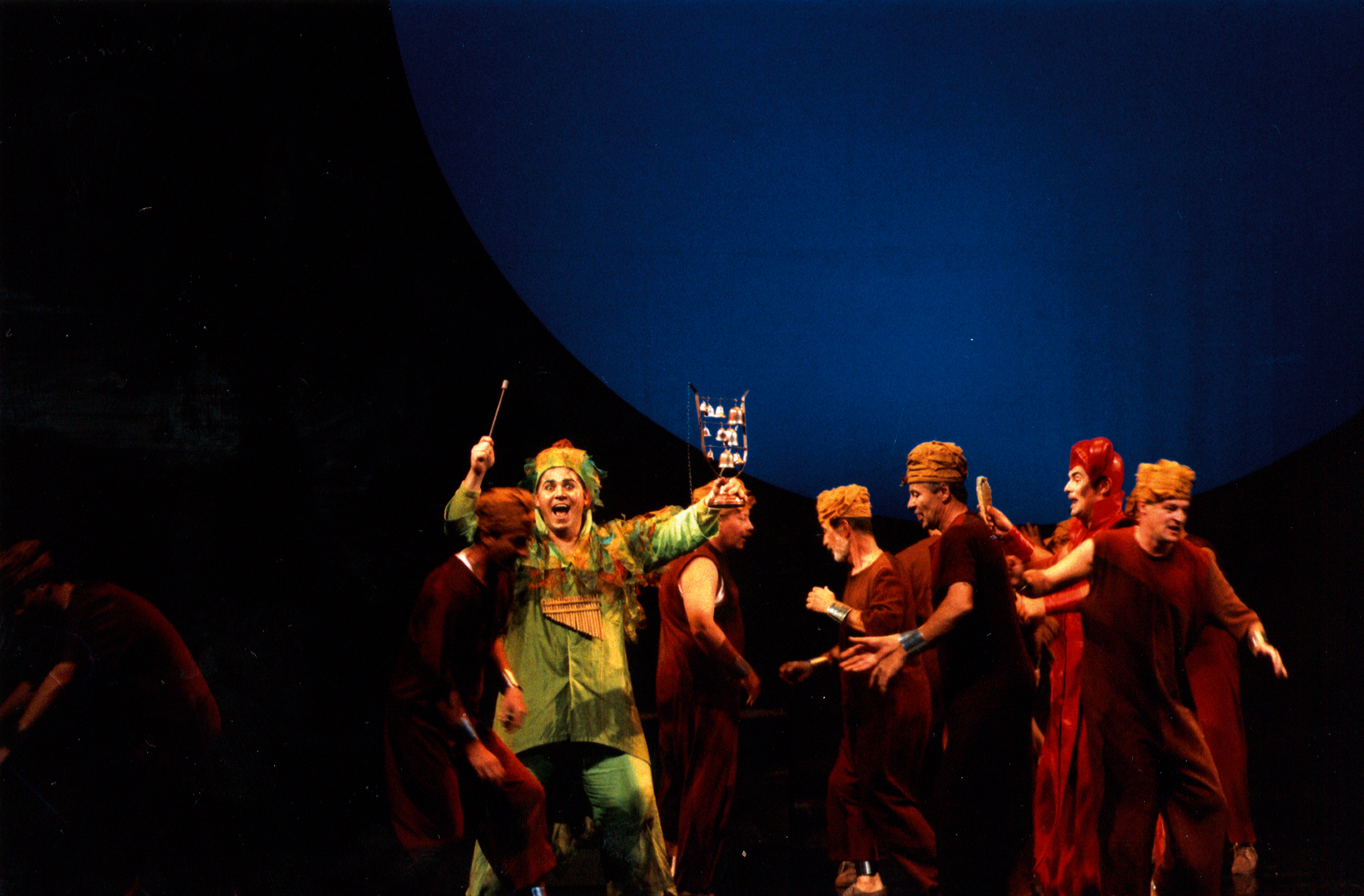 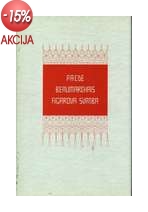 Dela
Simfonije (48; zadnje v Ed-duru, g-molu, Jupiter)
Serenade
Divertimenti
Plesi
sonate (18 klavirskih, 42 violinskih)
samospevi
Nagradno vprašanje
Koliko je bil star Mozart, ko je začel ustvarjati prve skladbe? Obkroži pravlno trditev!
3
5
7
4
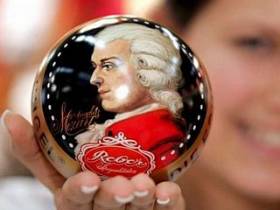 Viri
Leksikon Cankarjeve založbe: Glasbeniki
Učbenik glasbene vzgoje za 8 razred
Pil plus
www.dijaski.net
www.wikipedija.com
www.rtvslo.si
www.yahoo.com – iskalnik slik
www.google.com – iskalnik slik
www.najdi.si – iskalnik slik